Дробные рациональные
уравнения
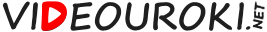 Дробным рациональным уравнением называется уравнение, обе части которого являются рациональными выражениями, причём хотя бы одно из них — дробным выражением.
Алгоритм решения:
находят общий знаменатель дробей, входящих в состав уравнения;
умножают обе части уравнения на общий знаменатель;
решают получившееся целое уравнение;
исключают из его корней те, которые обращают в нуль общий знаменатель дробей.
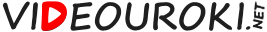 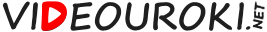 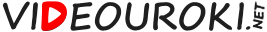 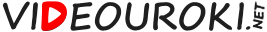 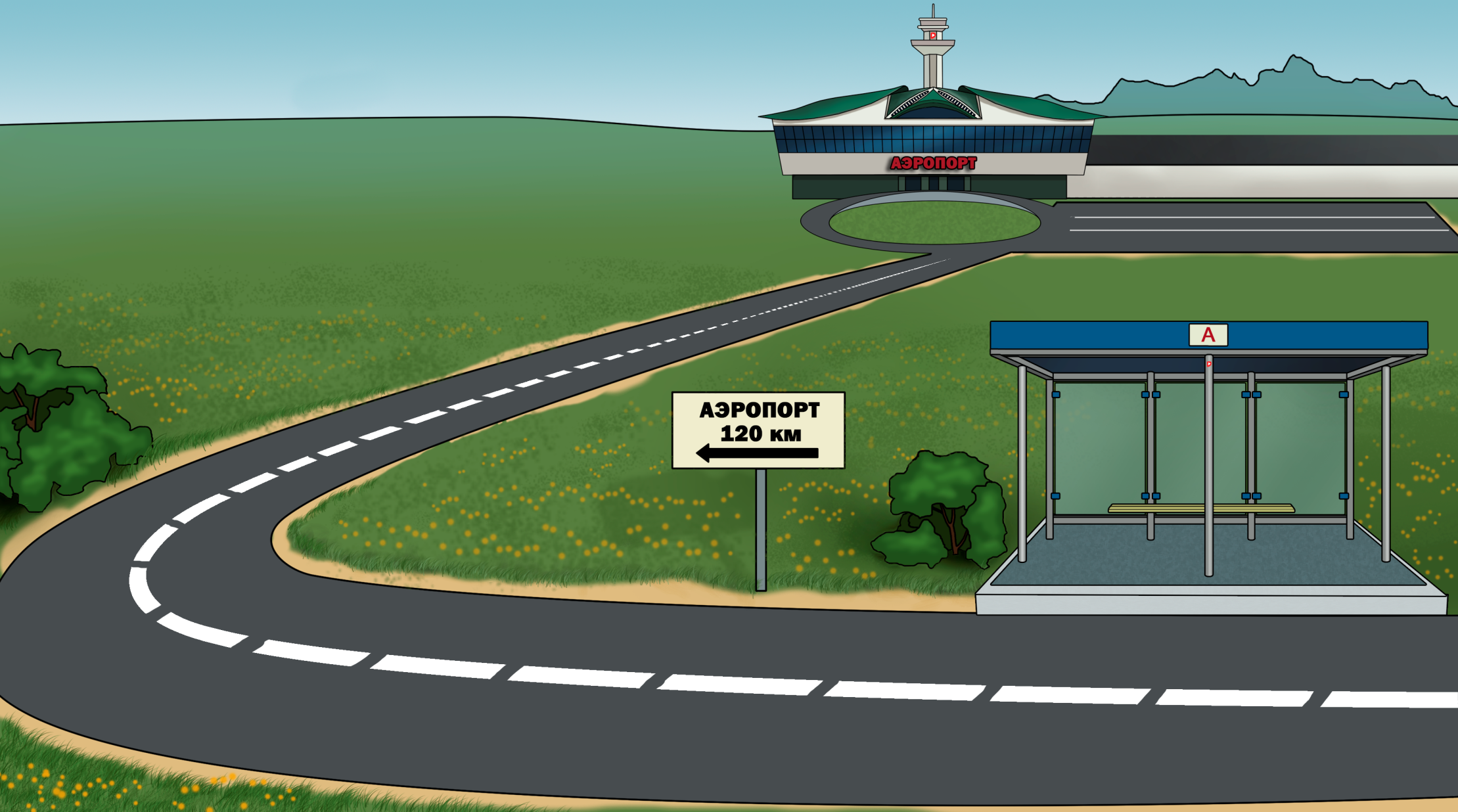 От автобусной остановки отъехал автобус до аэропорта, находящегося на расстоянии 120 км.
Один из пассажиров автобуса опоздал к отправлению на 10 минут, и решил поехать на такси.
Автобус и такси приехали в аэропорт одновременно. Найти скорость автобуса,
если скорость такси на 10 км/ч больше.
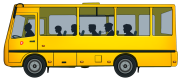 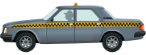 …опоздал на 10
минут…
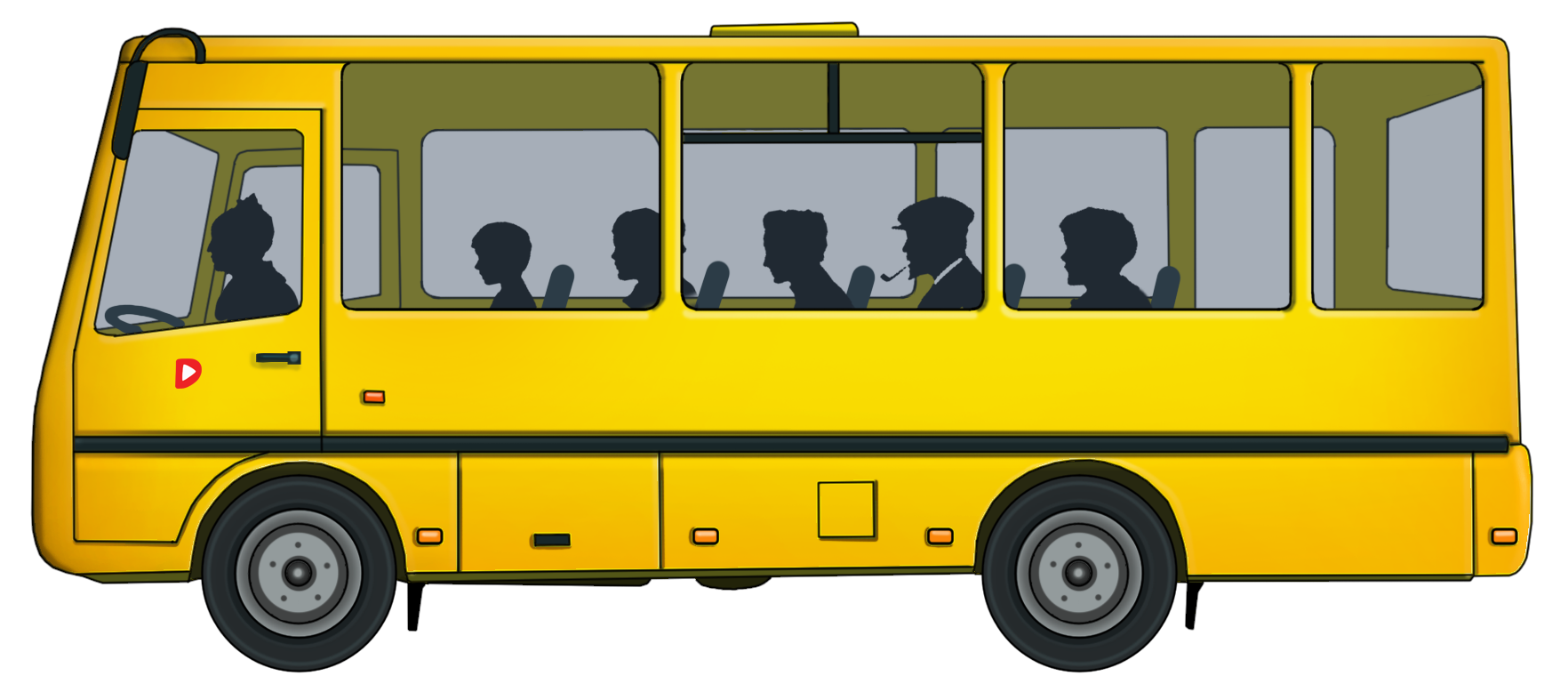 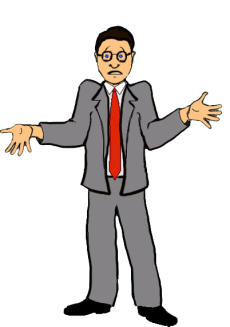 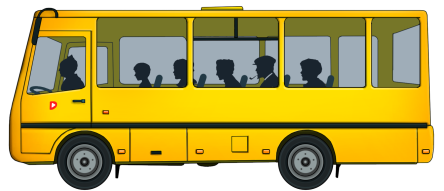 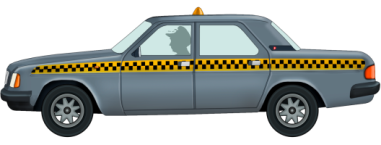 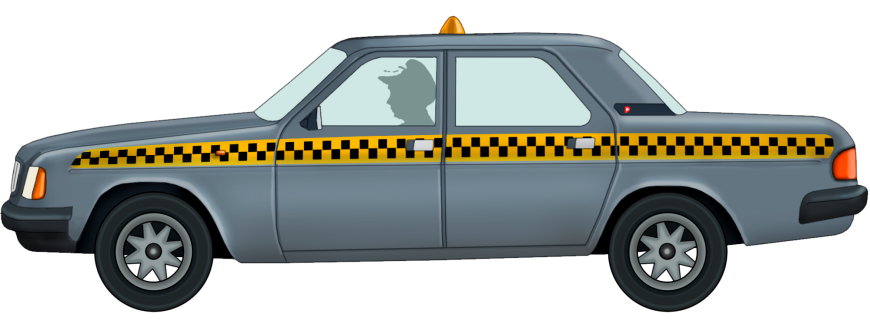 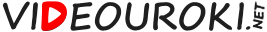 Дробным рациональным уравнением называется уравнение, обе части которого являются рациональными выражениями, причём хотя бы одно из них — дробным выражением.
Алгоритм решения:
находят общий знаменатель дробей, входящих в состав уравнения;
умножают обе части уравнения на общий знаменатель;
решают получившееся целое уравнение;
исключают из его корней те, которые обращают в нуль общий знаменатель дробей.
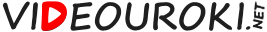